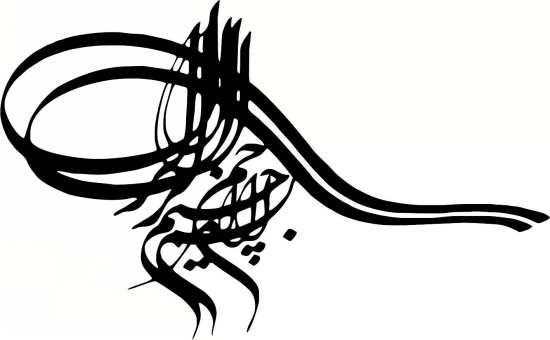 دستورالعمل اجرایی
اعطای ترفيع پایه استحقاقی ساليانه
اعضاي هيات علمي
به منظور ارزيابي صحيح فعاليت­هاي آموزشي، پژوهشي ـ فناوری و علمی ـ اجرايي اعضاي هيأت علمي واجرای 
- تبصره 9 ماده 4 صورتجلسه سومین نشست از دوره دوم هیات امنای دانشگاه، مصوبه مورخ 1394/08/05 
 - دستورالعمل اجرایی اعطای ترفیع پایه استحقاقی سالیانه اعضای هیأت علمی موضوع بخشنامه 20279/2 مورخ 15/12/1377 
 - آیین­نامۀ ارتقاء اعضای هیئت علمی به شماره 97455/ و مورخ 1395/05/11 
 - شیوه نامه اجرایی آیین نامه ارتقاء به شماره 170334/ و مورخ 1395/08/08
 - آیین نامه استخدامی اعضای هیأت علمی
*داشتن حداقل یک استادیار
*داشتن حداقل 10 عضو هیات علمی اعم از مربی و...
*ارزیابی عملکرد گذشته( استاد سرآمد، تجدید نظر ترفیع سالیانه97و...)
شاخص­های انتخاب کارگروه­های منتخب استانی
*رئیس استان (رئیس کارگروه) 
*معاون آموزشی ـ پژوهشی استان (دبیر کارگروه)
*دو نفر عضو هیأت علمی دانشگاه فنی و حرفه­ای استان (عضو کارگروه) 
*یک نفر از اعضای هیأت علمی متخصص در رشته تخصصی متقاضی شاغل در سایر دانشگاه­های استان، با مرتبه حداقل استادیاری جهت حضور در جلسات کارگروه (عضو کارگروه)
یک نفر کارشناس جهت دریافت پرونده و بررسی اولیه جهت طرح در کارگروه (عضو بدون حق رای)
تبصره1: ابلاغ رئیس استان را معاون آموزشی دانشگاه و ابلاغ سایر اعضا را رئیس استان به مدت یکسال صادر می­نماید
ترکیب
 اعضای کارگروه اجرایی ترفیعات
 استان
*اعلام نظر درخصوص پایه ترفیع سالیانه اعضای هیأت علمی
*ارسال صورتجلسات کارگروه ترفیعات استانی به کمیته ترفیعات دانشگاه جهت تایید نهایی (بر اساس فرمت ارسالی)
وظایف کارگروه اجرایی ترفیعات
 استان
*معاون آموزشی(رئیس کمیته)
*معاون پژوهشی 
*نماینده رئیس دانشگاه 
*مدیرکل امور اداری دانشگاه
ترکیب 
اعضای 
کمیته
 ترفیعات دانشگاه
نظارت و رسیدگی بر عملکرد کارگروه­های ترفیعات استانی
*تایید نهایی صورتجلسات کارگروه ترفیعات استانی توسط رئیس کمیته ترفیعات دانشگاه
*ارسال صورتجلسات تاییدشده به امور اداری دانشگاه جهت صدور حکم و ابلاغ نتایج به کمیته ترفیعات استانی
*تصمیم­گیری در خصوص اعطای پایه­های استحقاقی غیر از پایه ترفیع سالیانه شامل: پایه­های بورس، ترفیع نظام، ایثارگری، صلاحیت مدرسی و تشویقی.
*تصمیم­گیری در خصوص اعطای پایه­های احتساب سنوات قبل از تبدیل وضع عضو به هیأت علمی رسمی­-آزمایشی
*تصمیم­گیری در خصوص رکود علمی اعضای هیأت علمی
وظایف
 کمیته
 ترفیعات دانشگاه
روندنمای اعطای پایه ترفیع سالیانه
تکمیل فرم های ترفیع و ارسال به مدیرگروه/معاون آموزشی مربوطه در دانشکده/آموزشکده
عدم تایید
تایید
اطلاع­رسانی به متقاضی
ارسال به رئیس دانشکده/آموزشکده
عدم تایید
تایید
ارسال به کارگروه ترفیعات استان
عدم تایید
تایید
ارسال به کمیته ترفیعات دانشگاه
ابلاغ نتیجه به کارگروه ترفیعات استانی
تایید
ارسال به امور اداری دانشگاه جهت صدور حکم
به اعضای شاغل به کار و مامور به تحصیل درصورت احراز شرایط مندرج در بندهای ذیل، حسب مورد پایه ترفیع استحقاقی سالیانه اعطا می­گردد.
*به اعضای شاغل به کار در ازای انجام حداقل یک و یا دوسال خدمت علمی، آموزشی و پژوهشی قابل قبول در پایه قبلی؛ به ترتیب برای اعضای تمام وقت «یک سال» و اعضای نیمه حضوری یا نیمه وقت «دوسال» حسب مورد و کسب حداقل امتیاز مندرج در این دستورالعمل در مهلت مقرر.
*عضو هیأت علمی مأمور به تحصیل در طول ایام مأموریت تحصیلی، تنها می­تواند از یکی از ترفیعات (بورس یا استحقاقی) استفاده نماید. تعداد ترفیعات استحقاقی عضو هیأت علمی در ایام مأموریت تحصیلی در مقطع دکتری، حداکثر 4 پایه می­باشد. اعطای ترفیعات مذکور در ایام مأموریت تحصیلی منوط به ارائه گزارش پیشرفت تحصیلی از دانشگاه محل تحصیل و تأیید دانشگاه است.
سایر
 موارد
*ايام تعليق و معذوريت بيش از چهار ماه و مرخصي بدون حقوق، درمحاسبة يکسال خدمت قابل قبول نمی باشد و تاريخ ترفيع اين اعضا به همان ميزان به تعويق خواهد افتاد.
*به اعضای پیمانی و رسمی در ازای ارائه کارت پایان خدمت و یا گواهی انجام تعهد نظام وظیفه، در بدو استخدام یک پایه ترفیع تعلق می­گیرد.
*به مشمولین طرح سربازی برای دوره تعهد به ازای هر سال خدمت، یک پایه تا سقف «2» پایه از تاریخ تبدیل وضعیت به رسمی ـ آزمایشی تعلق می­گیرد.
*عضو هیأت علمی پیمانی (با هر مرتبه علمی) می­تواند با کسب شرایط و امتیازات مندرج در این دستورالعمل، حداکثر پنج پایه سالیانه دریافت نمایند. اعطای بیش از پنج پایه استحقاقی به این دسته از اعضای هیأت علمی مستلزم رعایت شرایط تبصره 9 ماده 52 آیین نامه استخدامی اعضای هیأت علمی و دیگر مقررات مربوطه است.
سایر
 موارد
*ترفیع سالیانه استحقاقی اعضای موضوع ماده 78  و 79 آیین نامه استخدامی اعضای هیأت علمی بدون نیاز به ارزیابی اعطا می­شود.
*در مورد اعضای هیأت علمی که به سایر دانشگاه­ها و مؤسسات آموزشی تابع وزارت علوم، تحقیقات و فناوری  انتقال موقت پیدا کرده­اند، براساس ضوابط اعطای ترفیع سالیانه آن دانشگاه اقدام می­شود.
*طبق ماده 45 آیین­نامه استخدامی اعضای هیأت علمی، عضوی که در طول یک سال حداقل امتیازات لازم برای دریافت یک پایه ترفیع استحقاقی را کسب ننماید، تعداد واحد حق­التدریس یا ساعت حق­التحقیق وی برای سال­های آتی تا زمان دریافت پایه بعدی حذف خواهد شد. اجرای این بند برای متقاضیانی که موفق به دریافت ترفیع سال 97 نشده­اند، از مهر 98 لازم­الاجرا می­باشد.
سایر
 موارد
*در صورتي که عضو هيأت علمي طي سه سال متوالي نتواند حداقل امتياز لازم براي دريافت يك پايه ترفيع را کسب کند، مصداق رکود علمي و عدم کفايت و صلاحيت براي ادامه عضويت هيأت علمي شناخته شده و مشمول اعمال مواد 45 و 109 آیین نامه استخدامی اعضای هیأت علمی دانشگاه خواهد بود و مقتضی است پرونده این افراد جهت اخذ تصمیم­گیری به کمیته ترفیعات دانشگاه، ارسال گردد.
*مواردی که در این دستورالعمل آورده نشده است، مطابق آیین نامه­ها و دستورالعمل­های مربوط به اعضای هیأت علمی آموزشی وزارت علوم، تحقیقات و فناوری عمل خواهد شد.
*مرجع تفسیر ابهامات این دستورالعمل کمیته ترفیعات دانشگاه است.
سایر
 موارد
*مجموعه­ای از فعالیت­های عضو هیات علمی به منظور آموزش و تربیت دانشجویان و معطوف به حفظ و ارتقای کیفیت آموزش و انتقال مطلوب مفاهیم است. 
*رعایت ضوابط، انضباط و تقویم آموزشی در دو نیمسال منتهی به موعد دریافت ترفیع سالیانه عضو، شرط لازم اعطای ترفیع است و کارگروه ترفیعات استان مرجع تصمیم­گیری است.
فعالیت های آموزشی
حداکثر امتیاز قابل احتساب و حداقل امتیاز لازم از بندهای ماده 2 و مجموع مواد آن
رعایت ضوابط، انضباط و تقویم آموزشی در دو نیمسال منتهی به موعد دریافت ترفیع سالیانه، شرط لازم اعطای ترفیع است و کارگروه ترفیعات استانی مرجع تصمیم­گیری است.
_ کاربرگ شماره 1 می­بایست در دو نیمسال تکمیل و پس از تایید رئیس دانشکده/آموزشکده به انضمام سایر مستندات به کارگروه ترفیعات استان ارسال شود.

_ حداکثر امتیاز قابل احتساب از این بند در هر نیمسال 0/7 می­باشد.
کاربرگ 

رعایت نظم و انضباط درسی و شئونات آموزشی
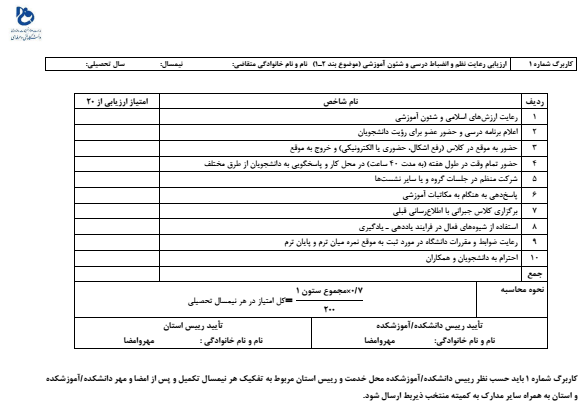 شاخص­های این بند عبارتند از:
تشکیل به­موقع کلاس­ها، 
توجه به کیفیت ارایه دروس عملی، 
اعلام به­موقع نمرات، 
ارایه مشاورۀ علمی به دانشجویان، 
رعایت شؤونات معلمی و …
کیفیت تدریس بر اساس میانگین امتیازدهي دانشجويان در کاربرگ­های ارزیابی کیفیت تدریس متقاضی در ده نیمسال منتهی به موعد ارتقا و ارزیابی مدیرگروه و رئیس دانشکده سنجيده مي­شود. در این بند حداقل دو درس موردارزیابی قرار می­گیرد که ترجیحا می­بایست دو درس در همه نمیسا‌ل ها یکسان نباشد. الزامی است تمامی کاربرگ­ها ممهور به مهر و امضای رئیس آموزشکده/دانشکده باشد.
ارزیابی 
کیفیت 
تدریس
حداقل دو درس موردارزیابی قرار می­گیرد و دارای دو کاربرگ شماره 2 و کاربرگ شماره 3 می­باشد. کاربرگ شماره 2 می­بایست با نظارت رئیس مرکز بر اساس نظرخواهی از دانشجویان هر درس در هر نیمسال انجام و نتیجه آن بر اساس کاربرگ شماره 3 توسط رئیس مرکز در هر نیمسال به عضو ابلاغ شود.کاربرگ شماره 3 می­بایست برای تعیین امتیاز کیفیت تدریس به کارگروه ترفیعات ارائه شود. میانگین امتیاز بدست آمده از ستون 4 کاربرگ­های شماره 3 مربوط به هر نیمسال به ردیف 1 ستون 1 کاربرگ شماره 7 و ستون مربوط به ارزشیابی از دانشجویان در شناسنامه ترفیع منتقل می­شود.
ارزیابی
 توسط 
دانشجویان
این ارزیابی توسط مدیرگروه و بر اساس نظرخواهی از اعضای علمی گروه تنظیم می­گردد. دارای سه کاربرگ شماره 4 و کاربرگ شماره 5 و کاربرگ شماره 5 الف می­باشد.کاربرگ شماره 4 باید از طریق نظرخواهی از هر یک از اعضای گروه علمی مربوط تکمیل و نتیجه آن از طریق دو کاربرگ شماره 5 و کاربرگ شماره 5 الف به ترتیب به کمیته منتخب و عضو هیأت علمی ارائه می­گردد. ارزیابی از 4 عضو علمی گروه و مدیرگروه صورت می­پذیرد. میانگین امتیاز بدست آمده از ستون 4 کاربرگ­های شماره 5 مربوط به هر نیمسال به ردیف 2 ستون 1 کاربرگ شماره 7  و همچنین ستون مربوط به ارزشیابی از مدیرگروه در شناسنامه ترفیع منتقل می­شود.
ارزیابی 
توسط مدیرگروه و اعضای علمی گروه
دارای دو کاربرگ شماره 6 و 7 می­باشد. کاربرگ شماره 6 راساً توسط رئیس دانشکده/آموزشکده حسب نظرخواهی و بررسی­های بعمل آمده تنظیم می­شود. میانگین امتیازهای بدست آمده از کاربرگ­های شماره 6 مربوط به هر نیمسال به سطر 3 ستون 1 کاربرگ شماره 7 همچنین ستون مربوط به ارزشیابی از رئیس دانشکده/آموزشکده در شناسنامه ترفیع منتقل می­شود.کاربرگ شماره 7 پس از وصول گزارشنامه و تقاضای عضو و تکمیل همه بخش­ها تکمیل می­شود. امتیاز نهایی بدست آمده از کاربرگ شماره 7  به ستون مربوط به امتیاز از بیست در شناسنامه ترفیع منتقل می­شود.
ارزیابی توسط رئیس دانشکده
امتیاز قابل اعطا برحسب امتیازهای اخذ شده (از بیست) از نتایج ارزیابی به صورت زیر خواهد بود:
۰ تا 1/99 امتیاز برای نتایج ارزیابی مابین ۱6 تا 17/99؛
2 تا 3/99  امتیاز برای نتایج ارزیابی مابین ۱8 تا 18/99؛
4 تا 8 امتیاز برای نتایج ارزیابی مابین 19 تا 20.
درنهایت امتیاز بدست آمده از طیف امتیازدهی فوق (0-8 امتیاز) تقسیم بر 4 شده و نتیجه به ستون امتیاز نهایی در شناسنامه ترفیع منتقل می­شود.
امتیازات کیفیت تدریس
*مجموعه­ای از فعالیت­های عضو هیات علمی است که ضمن هدفمند بودن، قابلیت کشف و توسعه حقایق و به­کارگیری یافته­های علمی را دارد و با هدف رفع نیاز جامعه، توسعۀ مرزهای دانش و بسط فناوری­های برخوردار از اولویت، در کشور است.
فعالیت های پژوهش و فناوری
کلیه مستندات با وابستگی سازمانی (affiliation) مورد بررسی قرار می­گیرد. بدیهی است هرگونه مغایرت از قبیل کلمات یا املاء مشابه قابل قبول نمی­باشد.
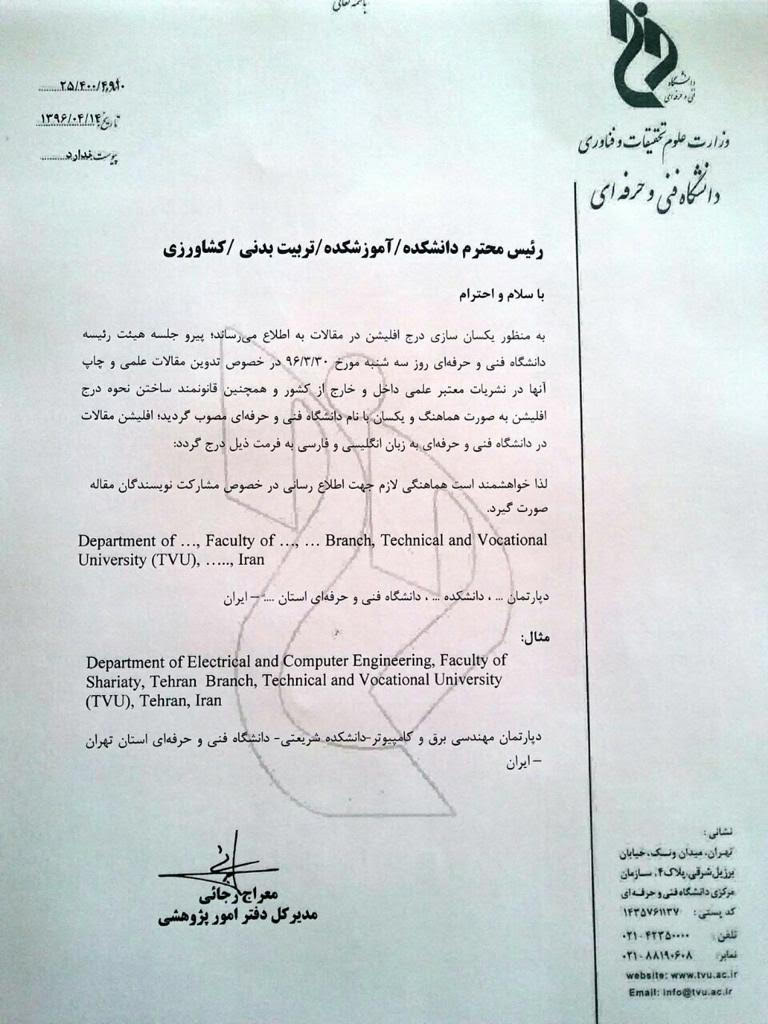 فعالیت های پژوهش و فناوری
برای دریافت آخرین لیست نشریات معتبر وزارت علوم به لینک زیر مراجعه کنید:
https://rppc.msrt.ir/fa/download/category/208/%D9%81%D9%87%D8%B1%D8%B3%D8%AA-%D9%86%D8%B4%D8%B1%DB%8C%D8%A7%D8%AA-%D9%85%D8%B9%D8%AA%D8%A8%D8%B1
نحوه تشخیص مجلات علمی پژوهشی داخلی
ضروری است قبل از هر گونه بررسی، ابتدا نام مجله در فهرست نشریات نامعتبر طبق لینک زیر جستجو شود.
https://rppc.msrt.ir/fa/download/category/209/%D9%81%D9%87%D8%B1%D8%B3%D8%AA-%D9%86%D8%B4%D8%B1%DB%8C%D8%A7%D8%AA-%D9%86%D8%A7%D9%85%D8%B9%D8%AA%D8%A8%D8%B1
فهرست نشریات نامعتبر
اگر بخواهیم مجلات بین اللملی را از نظر درجه و اعتبار بررسی کنیم، بایستی تفاوت موسسات اصلی نمایه کننده(ایندکس) مجلات را بدانیم.
 در حالت کلی چهار ایندکس کننده معتبر بین المللی در علوم مختلف عبارتند از:
 شرکت تامسون رویترز(Thomson Reuters)
 اسکوپوس(Scopus)
 پایگاه استنادی علوم جهان اسلام(ISC)
پاب مد(PubMed) ) در زمینه پزشکی که مهمترین ابزار برای جستجوی پایگاه داده های آزاد (دیتابیس) مدلاین است.
ایندکس کننده های معتبر بین المللی
شرکت تامسون رویترز (Thomson Reuters) یک شرکت چندملیتی است که زیر مجموعه هایی دارد که یکی از این زیر مجموعه ها پایگاهWeb of Science  می باشد.
پایگاهWeb of Science (WoS)  یک نمایه استنادی علمی است که توسط تامسون رویترز ایجاد شده است و جستجوی استنادی جامع را فراهم می‌کند. به صورت عامیانه و متداول مقالاتی که در این پایگاه نمایه می شوند به مقالاتISI   شهرت یافته اند.
WoS  دو نوع مجله دارد که یکی دارای ایمپکت فاکتور بوده و دیگری بدون ایمپکت فاکتور هستند.

به مجلاتی از WoS که دارای ایمپکت فاکتور هستند مجلاتJCR  گفته می شود و به مجلات بدون ایمپکت فاکتور، مجلاتISI Listed  گویند.
مجلات تامسون (ISI):
ضریب تاثیر (ImpactFactor):
ارزش یک مقاله بر مبنای میزان تاثیر آن بر مقالات بعدی تعیین می شود. ضریب تاثیر (Impact factor)که معمولا به صورت  IFنشان داده می شود، حاصل نسبت تعداد استنادها به تعداد مقالات چاپ شده در ۲ سال قبل است که معرف این تاثیر است. در واقع ضریب تاثیر یک شاخص کمی است که میزان مراجعه در سال های بعد به مقاله را نشان می دهد. به بیان ساده ترIF بیان‌گر آن است که به طور متوسط، هرمقاله منتشر شده در یک مجله چند بار مورد ارجاع قرار گرفته است. 
بعنوان مثال شاخصIF  ژورنال در سال 2017 عبارتند از:
تعداد استناد یا رفرنس دادن در سال 2017 به هر مقاله ای که طی دو سال گذشته ی آن (2015 و 2016) چاپ شده است تقسیم بر کل مقالات چاپ شده در ژورنال طی دو سال گذشته ی آن (2015 و 2016).
مجلات JCR:
گزارش استنادی مجلات (Journal Citation Reports) یا به اختصار JCR،  به صورت سالانه، توسط موسسه اطلاعات علمی تامسون منتشر می شود. 
ورود مجلات به JCR  بسیار سخت است. آنها باید قوانین و استاندارد های بسیاری را که از سوی موسسه ISI  تعیین گردیده است، رعایت نمایند، بنابراین معتبرترین مجلات علمی، مجلاتی هستند که درJCR  نمایه می شوند.
تشخیص مجلات JCR:
1- چک کردن آخرین فهرست نشریات JCR مندرج در سایت وزارت علوم به آدرس:
https://rppc.msrt.ir/fa/download/category/208/%D9%81%D9%87%D8%B1%D8%B3%D8%AA-%D9%86%D8%B4%D8%B1%DB%8C%D8%A7%D8%AA-%D9%85%D8%B9%D8%AA%D8%A8%D8%B1


لیست مجلات JCR-2017
تشخیص مجلات JCR:
2- برای فهمیدن اینکه یک مجله JCR  است، کافی است در master journal list  بدانیم بخشCoverage  آن جز سه دسته ی زیر است. در غیر این صورت، آن مجله ISI listed  به شمار میرود.

 Science Citation Index Expanded Source Publication
Arts and Humanities Citation Index Source Publication
Social Science Citation Index Source Publication
تشخیص مجلات JCR:
3- روش سوم تشخیص مجلات JCR استفاده از سایت http://impactfactor.ir/ می باشد.
مجلات       ISI-listed:
این مجلات به مجلات پولی مشهور هستند و دارای تاییدیه دانشگاههای معتبر داخلی و خارجی هستند و بدون ایمپکت فکتور می باشند.
اگر مقاله ای در سایت mjl.clarivate.com جستجو و یافت شد ولی Coverage  آن جزو سه کاوریج اعلام شده JCR نبود، آن مجله ISI-listed می باشد.
نحوه تشخیص مجلات JCR و ISI-listed در mjl clarivate:
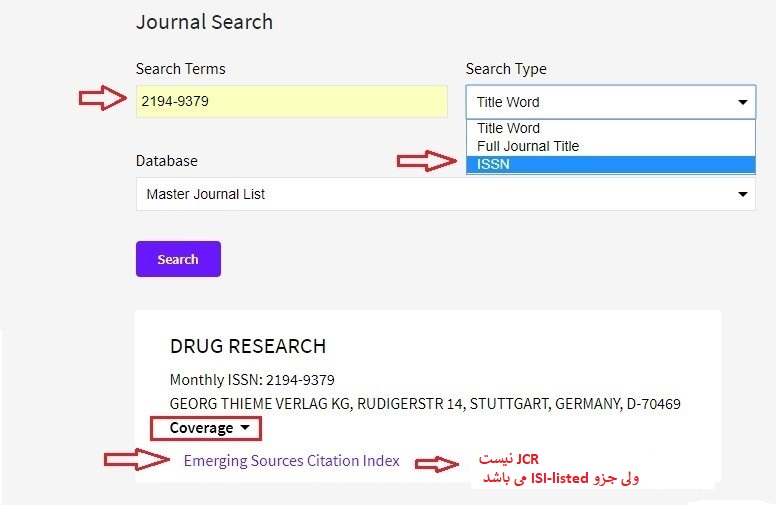 1- ورود به سایت زیر:
Http://mjl.clarivate.com/
2- در قسمت جستجو نام مجله مورد نظر، یا نام اختصاری آن یا در صورت داشتن کدISSN  مجله، آن را وارد کنید. نوع جستجوی خود را انتخاب کنید و بر رویsearch کلیک کنید.
3- چون در master journal list یافت شد بنابراین ISI می باشد ولی چون coverage آن جزو سه کاوریج JCR نمی باشد، لذا در دسته بندی مجلات ISI-listed قرار می گیرد.
MIF چیست؟
ضریب تاثیر میانگین (Median Impact Factor) به ضریب تاثیر مجلات در یک حوزه خاص اختصاص می یابد.
لیست زیر آخرین اطلاعات MIF حوزه های مختلف را نشان می دهد.

MIF categories
ورود به سایت
 http://impactfactor.ir/ و
 وارد کردن ISSN ژورنال:
همانطور که ملاحظه میکنید این
 مجله در سه حوزه مختلف قرار
 دارد.
بنابراین میانگین MIF این سه
حوزه به عنوان MIF موردنظر ما
درنظر گرفته می شود.
نحوه اطلاع از اینکه مجله ما در چه حوزه ای قرار دارد:
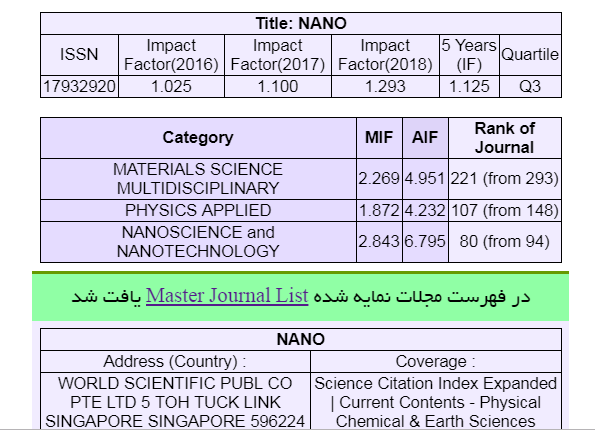 نحوه امتیاز دادن به مقالات ISI
نحوه امتیازدهی به مقالات ISI:
طبق فرمول عنوان شده در اسلایدهای قبل، ماکزیمم امتیاز قابل اعطا به مقالات          ISI-listed (که فاقد IF می باشد)، 5 امتیاز و به مقالات JCR، 7 امتیاز می باشد.
فعالیت های پژوهش و فناوری
فعالیت های پژوهش و فناوری
فعالیت های پژوهش و فناوری
فعالیت های پژوهش و فناوری
فعالیت های پژوهش و فناوری
فعالیت های پژوهش و فناوری
نحوه محاسبه سهم پدیدآورندگان فعالیت­های پژوهشی مشترک
حداقل امتیاز پژوهشی لازم برای ترفیع سالیانه
کسر امتیاز پژوهشی بواسطه حضور در پست اجرایی
اعضای دارای پست اجرایی ستاره­دار مصوب چارت سازمانی دانشگاه بر اساس مصوبه هیأت محترم رئیسه دانشگاه، نیازی به کسب امتیاز پژوهشی جهت ترفیع سالیانه ندارند و درصورت داشتن امتیاز پژوهشی، امتیاز ایشان ذخیره می­شود. 
تبصره : پست­های اجرایی بدون ستاره دانشگاه، مشمول کسر امتیاز پژوهشی نمی­شوند و مجموع فعالیت اجرایی این اعضا صرفا در سقف 3  امتیاز اجرایی به این افراد تعلق می­گیرد.
تبصره : میزان کسر امتیاز پژوهشی عضو هیأت علمی بواسطه حضور در پست اجرایی، به نسبت مدت ماندگاری عضو در آن پست در بازه زمانی استحقاق پایه می­باشد.
در صورت عدم کسب امتیاز لازم جهت دریافت پايه در کارگروه ترفيعات استان، امتيازات کسب شدة عضو هيأت علمي از محل مادة سه آيين نامة ارتقاء در آن سال، براي استفاده در سال­هاي بعد ذخیره خواهد شد.
مجموعه ای از فعالیت­های مبتنی بر مؤلفه­های علم، دانش و فناوری که هدف آن تقویت مدیریت اجرایی و توسعه زیرساخت­ها در حوزه­های مرتبط است.

اکثر امتیاز قابل احتساب از فعالیت­های اجرایی، سه امتیاز می­باشد.
فعالیت های علمی اجرایی
فعالیت های علمی اجرایی
حداقل امتیاز موردنیاز از هر یک از بند­های آموزشی، پژوهشی ـ فناوری و علمی ـ اجرایی و مجموع  مواد به تفکیک مرتبه برای دریافت یک پایه ترفیع سالیانه عبارت است از:
مجموع مواد (آموزشی، پژوهشی ـ فناوری و علمی ـ اجرایی)
این دستورالعمل در 11 ماده و 6 تبصره در جلسه مورخ 98/03/21 هیأت رئیسه دانشگاه به تصویب رسید و اعتبار آن تا پایان سال تحصیلی  99-98 می­باشد.
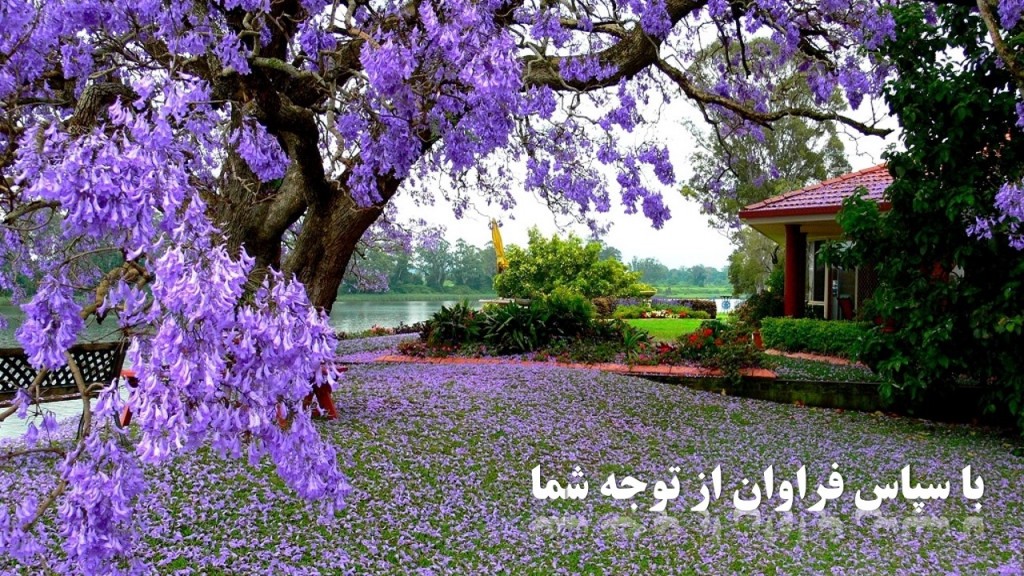